Математика
МНОЖЕЊЕ И ДИЈЕЉЕЊЕ ПРОИЗВОДА БРОЈЕМ
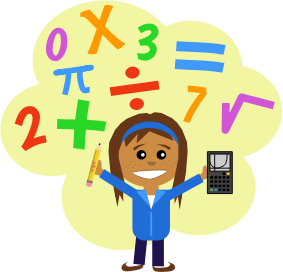 утврђивање
Производ бројева 10 и 25 увећај 4 пута.

 (10 · 25) · 4 =

  Како множимо производ бројем?
Поновимо:
Производ множимо бројем тако да му један од чинилаца помножимо тим бројем.
Нпр.

(10 · 25) · 4 = 250 · 4 = 1 000 
(10 · 25) · 4 = (10 · 4) · 25 = 40 · 25 = 1 000
(10 · 25) · 4 = 10 · (25 · 4) = 10 · 100 = 1 000

У којем случају је рачун био најлакши?
Производ бројева 18 и 6 умањи 3 пута.

  (18 · 6) : 3 =

   Како дијелимо производ бројем?
Поновимо:
Производ дијелимо бројем тако да подијелимо тим бројем један од чинилаца, ако је то могуће.
Нпр.
(18 · 6) : 3 = 108 : 3 = 36
(18 · 6) : 3 = (18 : 3) · 6 = 6 · 6 = 36
(18 · 6) : 3 = 18 · (6 : 3) = 18 · 2 = 36 

                                    (а · b) : c = (a : c) · b
                                    (a · b) : c = а · (b : c)
Да поновимо:
Како се производ два или више бројева множи бројем?
Производ множимо бројем тако да му један од чинилаца помножимо тим бројем.

Како се производ два или више бројева дијели бројем?
Производ дијелимо бројем тако да подијелимо тим бројем један од чинилаца, ако је то могуће.
Задаци:
Користећи правило о множењу производа бројем, израчунај на најлакши начин:

(25 · 987) · 4 = (25 · 4) · 987 = 100 · 987 = 98 700

б)  (44 · 25 · 2) · 4 = (44 · 2) · (25 · 4)= 88 · 100 = 8 800
2.  Користећи правило о дијељењу производа бројем, израчунај на најлакши начин:

(640 · 6) : 8 = (640 : 8) · 6 = 80 · 6 = 480

б)  (700 · 25) : 7= (700 : 7) · 25 = 100 · 25 = 2 500
3. Дјељеник је производ бројева 324 и 200, а дјелилац је
    број 20. Израчунај количник.

     (324 · 200) : 20 = 324 · (200 : 20) = 324 · 10 = 3 240

4. Који број је 26 пута мањи од производа бројева 260, 10 и
     13?
 
     (260 · 10 · 13) : 26 = (260 : 26) · 10 · 13 = 
                                       = 10 · 10 · 13 = 100 · 13 = 1 300
ЗАДАЦИ ЗА САМОСТАЛАН РАД
1. Користећи правило о множењу производа бројем, израчунај на најлакши начин:
        а) (78 · 25) · 4 = ___________            б) (125 · 382) · 8 = _________
        в) 2 · (1 579 · 50) = _________           г) (250 · 43) · 4 = __________
2. Израчунај вриједност израза на три начина:
        9 · 125 · 8 = _____________________________________
                          = _____________________________________
                          = _____________________________________
3. Користећи правило о дијељењу производа бројем, израчунај на најлакши начин:
    а) (580 · 25) : 58 =______________           б) (169 · 50) : 25 = __________
    в) (1 579 · 32) : 32 = ____________           г) (400 · 43) : 4 =___________